НАТЮРМОРТ
Презентация к занятию 
Композиционное равновесие. Передача пространства.                                                             Автор : педагог дополнительного образования ГБОУ СОШ № 270 Мартюкова Н.Н.
Этапы выполнения натюрморта
Поиск удачной композиции натюрморта 
Композиционное размещение предметов на плоскости листа
Главное - композиционный центр.
   Соподчинённое.
Передача формы предметов. 
Колорит.  Нахождение  цветовых  и тоновых отношений. 
Детализация и обобщение. Использование декора
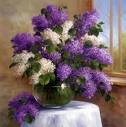 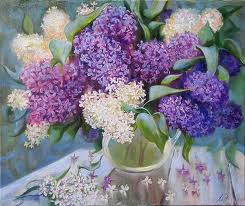 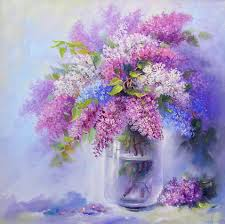 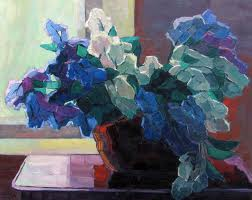